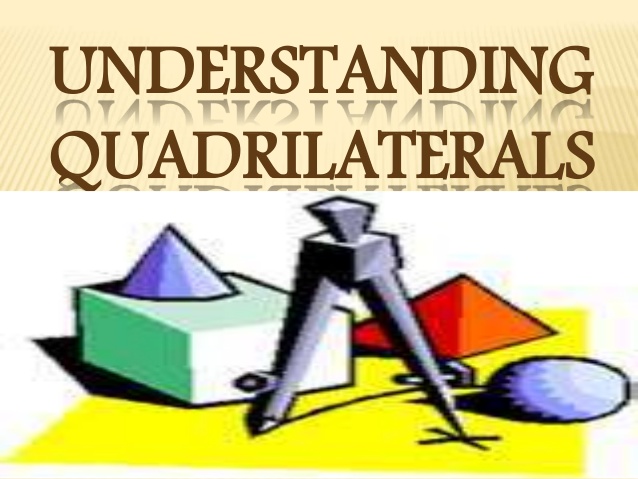 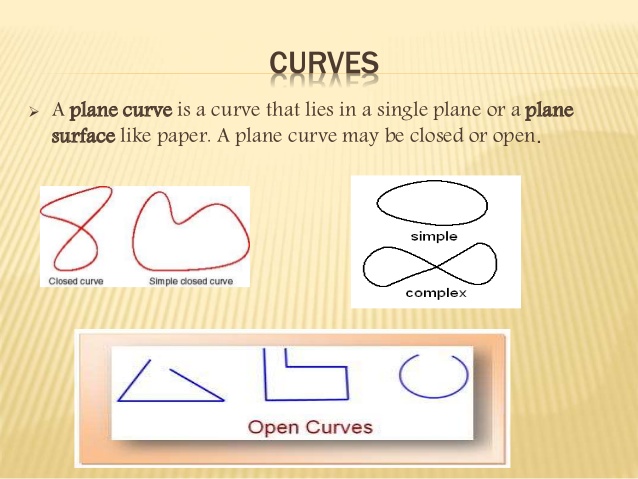 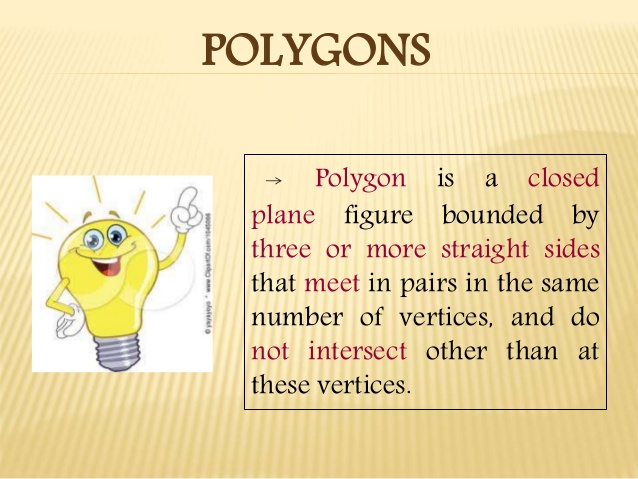 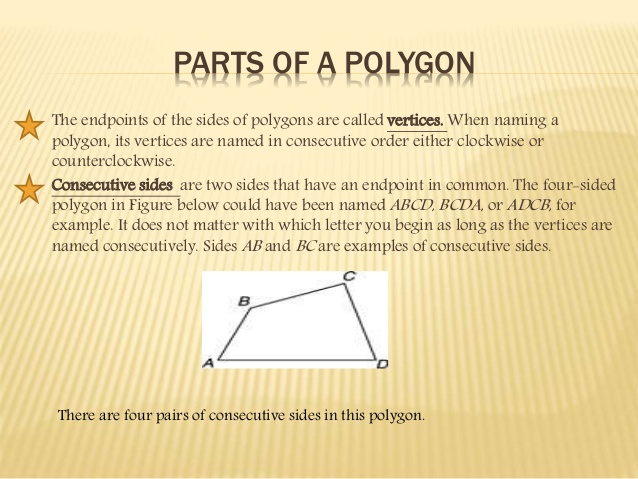 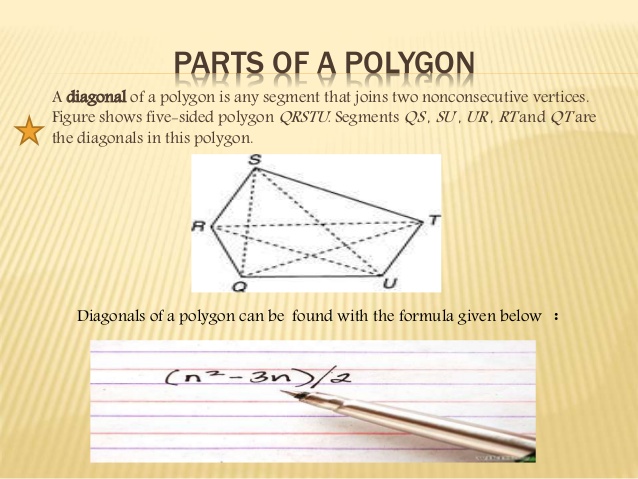 TYPES OF POLYGONS
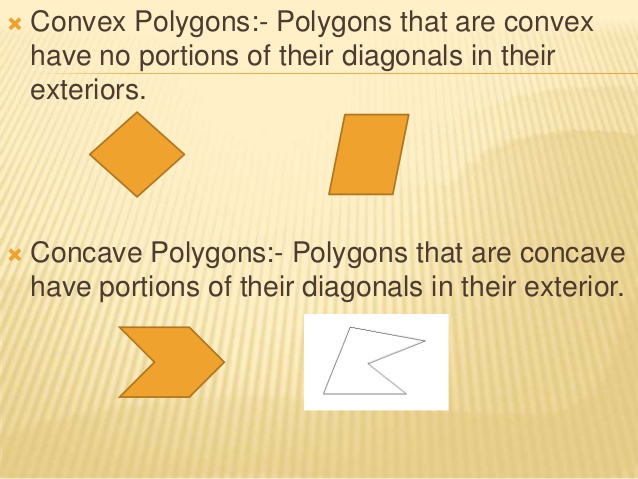 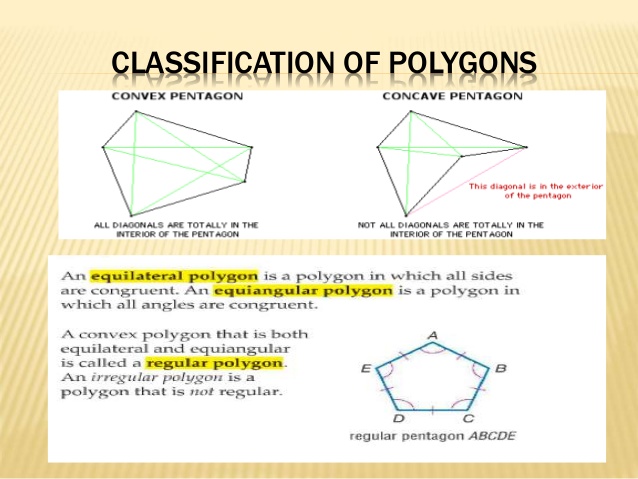 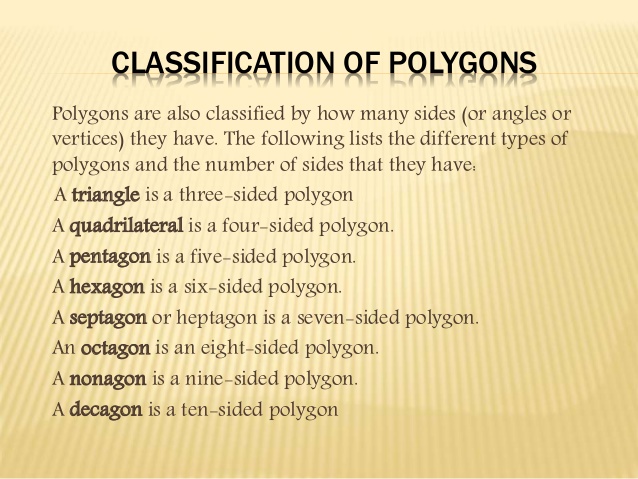 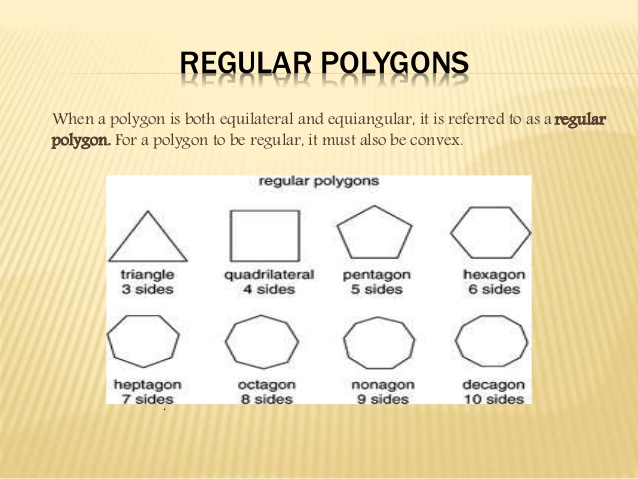 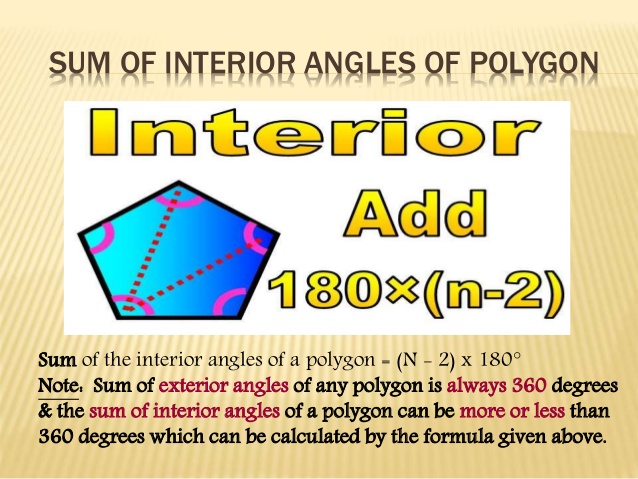 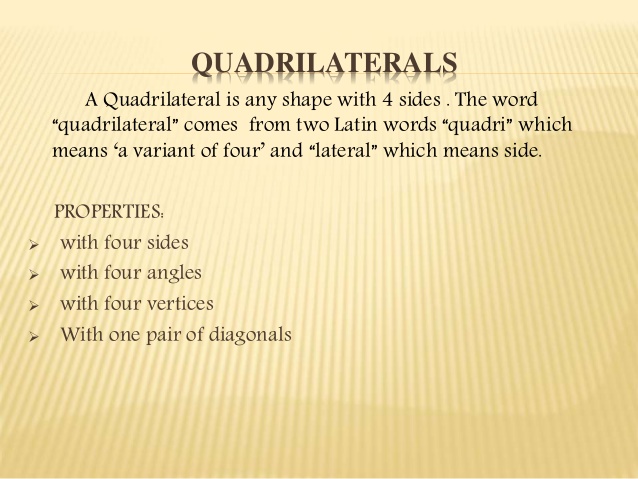 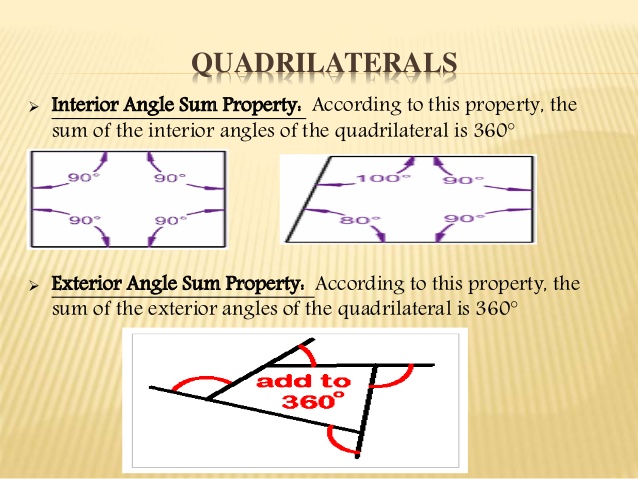 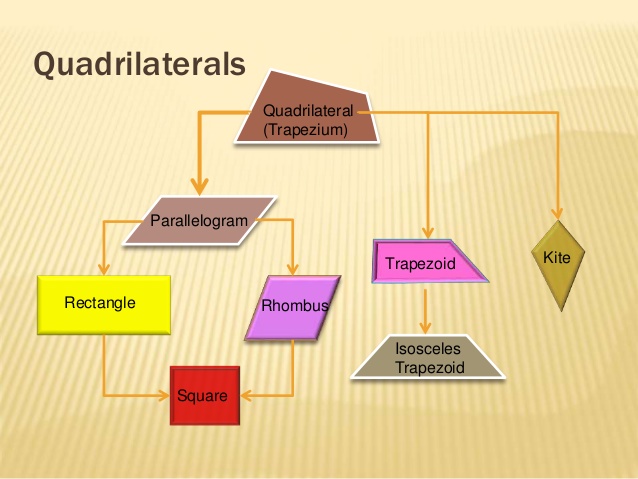 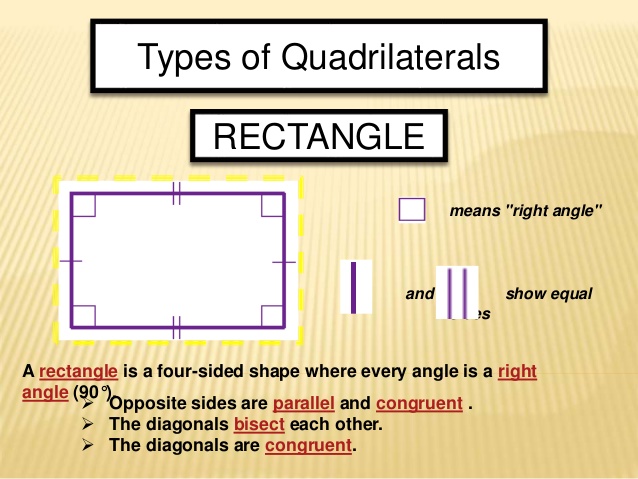 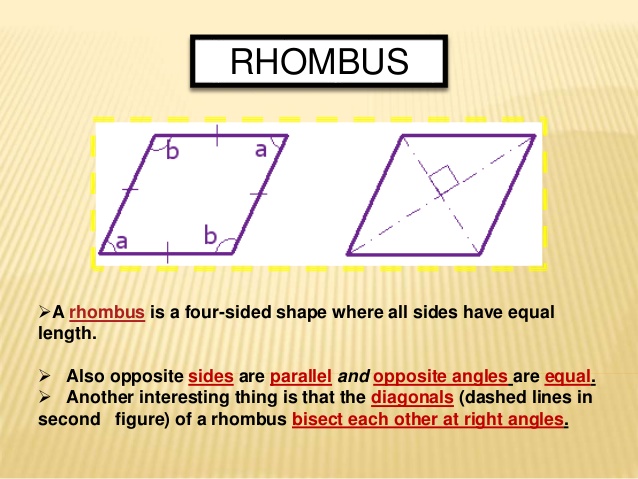 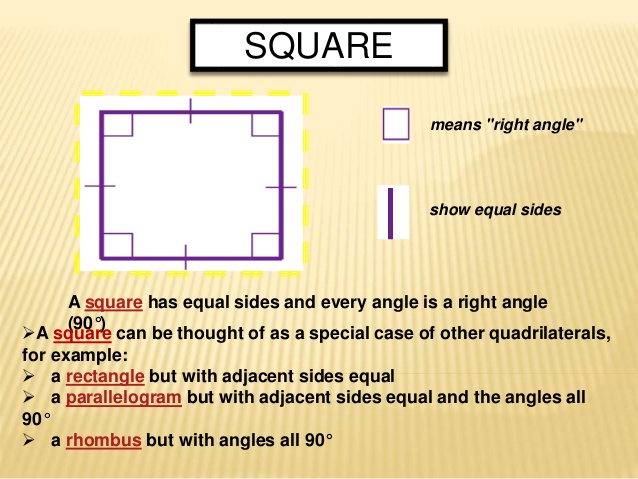 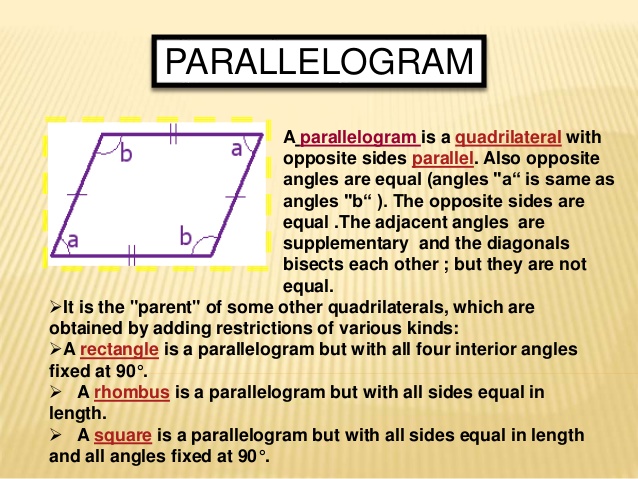 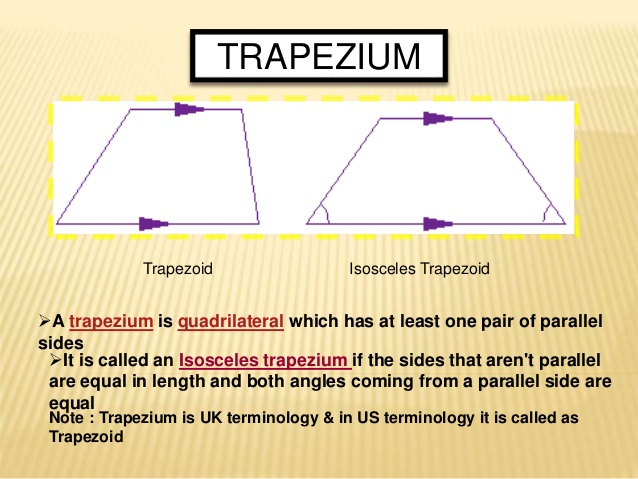 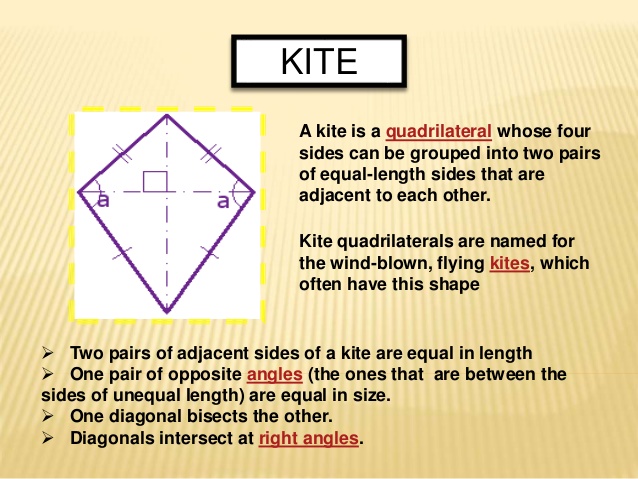 QUADRILATERALS
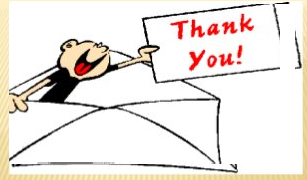